TPM CIRCLE NO :- 01
ACTIVITY
KK
QM
PM
JH
SHE
OT
DM
E&T
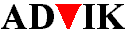 KAIZEN  IDEA SHEET
P15
TPM CIRCLE NAME:
LOSS NO. / STEP
DEPT :- DISPATCH
RESULT AREA
P
Q
A
C
D
S
M
CELL:-SPD
CELL NAME:-  SPD Packing
MACHINE / STAGE  :- SPD Packing
OPERATION  :- SPD Packing
KAIZEN THEME : To Reduce cycle  time  for SPD Packing
IDEA :-To  Purchased new Auto sealing machine.
COUNTERMEASURE:-
New Auto sealing machine implement..
Reduce cycle time.by 10 sec
BENCHMARK
Problem present status :-SPD Line Sealing Operation was manual by using 02 manpower with  .20 sec cycle time.
TARGET
KAIZEN START
25 Nov 2016
TDC
01. Dec 2016
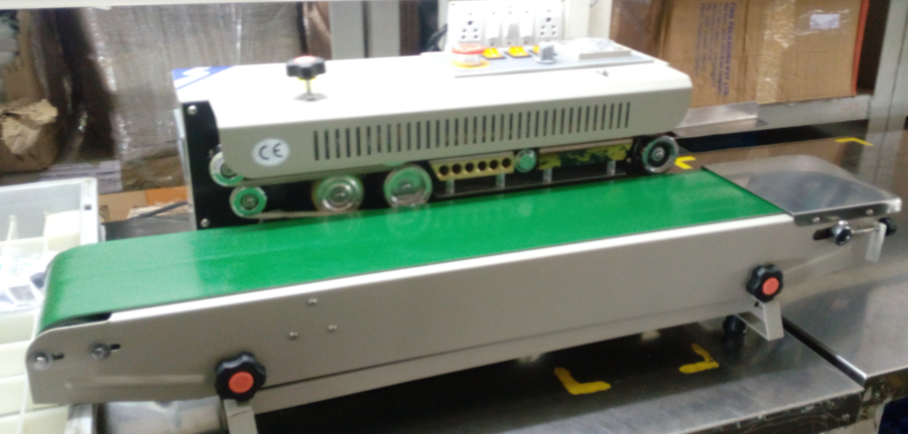 TEAM MEMBERS  :
1-Abhishek Gorde
2-Priya Deshmukh
3-Anil Mane
4-Tushar Kolekar.
KAIZEN FINISH
01 dec 2016
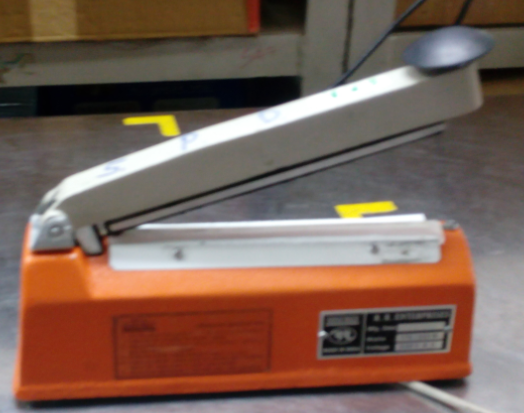 BENEFITS :-
Cost saving,
Time saving.
KAIZEN SUSTENANCE
After
Before
WHAT TO DO:-.Manpower & time saving.
HOW TO DO:- through auto sealing machine.
FREQUENCY :- Daily
WHY - WHY ANALYSIS :- 
Why1 :- Cycle time was 20 sec
Why2 :-  2 manpower was required for this process.
Why3:-  sealing machine  frequently got damaged. during this process.
RESULT :- 1- cycle time  reduce by 10 sec.
                   2-cost saving by per year.96720/-
                   3.1 manpower saving. per day
ROOT CAUSE : sealing process was manual.by  using 2 manpower.
REGISTRATION NO. & DATE :-  08.10.16
SCOPE & PLAN FOR HORIZONTAL DEPLOYMENT
REGISTERED BY :- Priya Deshmukh
SR.
NO.
CELL
TARGET
RESPONSIBILITY
STATUS
MANAGER’S SIGN :-Anil mane
SPD Packing
1
01 DEC-2016
Priya Deshmukh
Completed